Μάθημα: ΟIKONOMIKA THΣ ΑΝΑΠΤΥΞΗΣ 
(Αναπτυσσόμενες Χώρες)
Άμεσες Ξένες Επενδύσεις στη Λατινική Αμερική και στην Κεντρική Ασία: Οι περιπτώσεις του Περού και του Ουζμπεκιστάν
Διάλεξη 4η: Δρ. Θεόδωρος Μεταξάς
Αναπληρωτής Καθηγητής, ΤΟΕ, ΠΘ
Δρ. Πολυξένη Κεχαγιά, Διδάκτωρ ΤΟΕ ΠΘ
Σύνοψη της έννοιας των ΑΞΕ
Οι Άμεσες Ξένες Επενδύσεις (ΑΞΕ) ορίστηκαν ως οι διεθνείς ροές κεφαλαίων κατά τις οποίες μια επιχείρηση που βρίσκεται σε μια χώρα δημιουργεί ή επεκτείνει μια θυγατρική σε άλλη χώρα (Krugman & Obstfeld, 2000). 
Η έννοια των ΑΞΕ δε θα πρέπει να συγχέεται με το απόθεμα ΑΞΕ (FDI stock),  το οποίο αφορά στην αξία του μετοχικού κεφαλαίου και των αποθεματικών που αναλογεί στη μητρική επιχείρηση, συν το καθαρό κέρδος των θυγατρικών επιχειρήσεων προς τη μητρική.
Αντίστοιχα, οι επενδύσεις σε ξένα χαρτοφυλάκια (foreign portfolio investment), με τις οποίες οι επενδυτές αποκτούν κυριότητα αλλά όχι τον έλεγχο μιας επιχείρησης.
2
Οι ΑΞΕ στη Λατινική Αμερική
Τα τελευταία χρόνια οι χώρες της Λατινικής Αμερικής έχουν καταφέρει να απορροφήσουν σημαντικό ποσοστό ΑΞΕ.
Η κρίση του 2007-2008 δεν επηρέασε σημαντικά τις εισροές ΑΞΕ στη συγκεκριμένη περιφέρεια.
Οι χώρες της Λατινικής Αμερικής χαρακτηρίζονται από οικονομική απελευθέρωση, η οποία συμβάλλει στην προσέλκυση ξένων επενδυτών (Bengoa & Sanchez – Robles, 2003). 
Οι χώρες της περιφέρειας έχουν αναπτύξει θετική στάση προς το διεθνές εμπόριο και χαρακτηρίζονται από πολιτική κι οικονομική σταθερότητα. 
Οι κυβερνήσεις των χωρών αυτών προσπαθούν να προσελκύσουν ξένους επενδυτές μέσω της μειωμένης γραφειοκρατίας, του αναπτυγμένου νομικού συστήματος, της θεσμικής ποιότητας και της μακροοικονομικής σταθερότητας.
3
Εισροές κεφαλαίων στη Λατινική Αμερική (2010-2017)
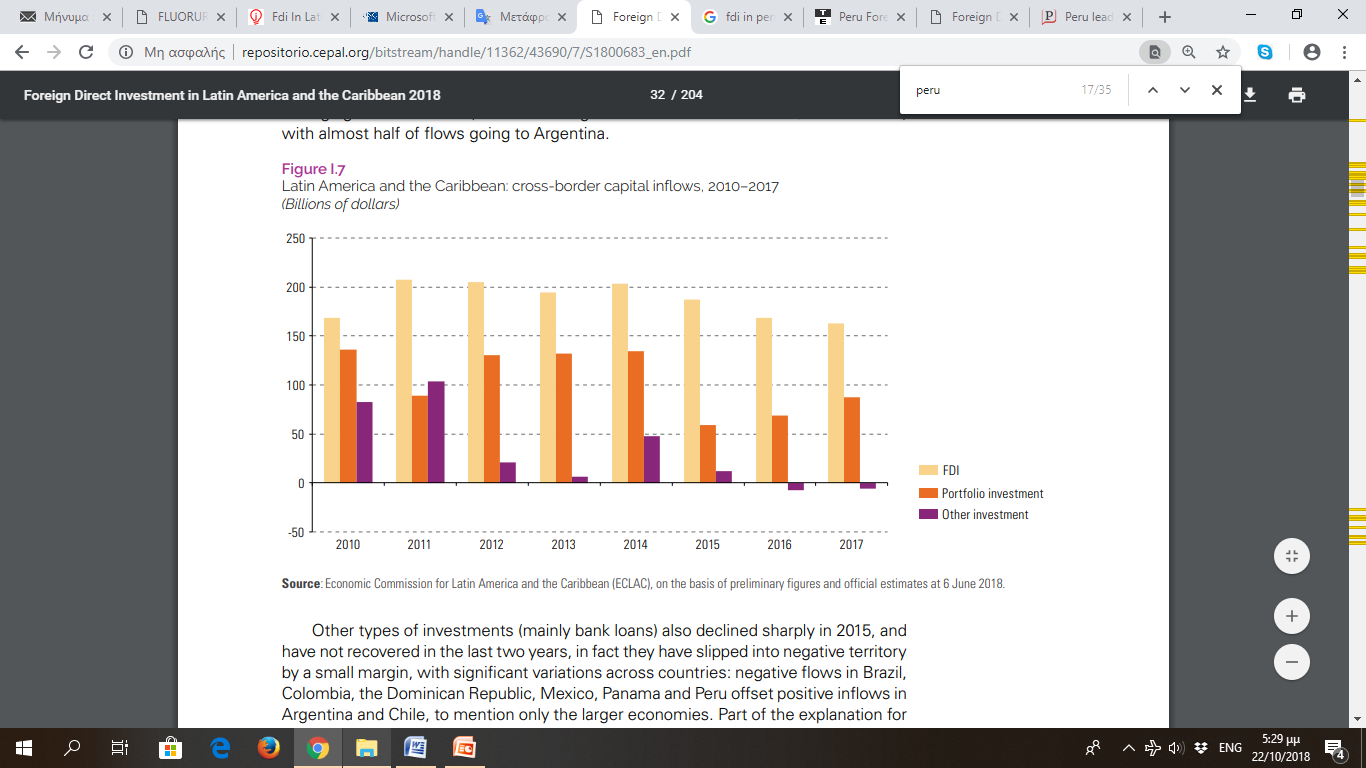 Οι ΑΞΕ αποτελούν την κυριότερη μορφή εισροών κεφαλαίου στην περιφέρεια.
 Το 2017 οι εισροές ΑΞΕ στην περιφέρεια ανέρχονταν σε $161,911 εκατ.
Σε σύγκριση με το 2016, το 2017 οι εισροές ΑΞΕ μειώθηκαν κατά 3,6% λόγω της μείωσης των εισροών στη Βραζιλία και τη Χιλή.
4
Εισροές ΑΞΕ σε επιλεγμένες χώρες της Λατινικής Αμερικής (2016-2017)
Πηγή: ECLAC (2018)
*$ Εκατ.
5
Οι ΑΞΕ στην Κεντρική Ασία
Οι χώρες της Νότιας και Κεντρικής Ασίας έχουν καταφέρει να προσελκύσουν αυξημένες εισροές ΑΞΕ από το 1990.
Από τις χώρες της Κεντρικής Ασίας, η Ρωσία, η Εσθονία και το Αζερμπαϊτζάν έχουν απορροφήσει το μεγαλύτερο ποσοστό ΑΞΕ από το 2002. 
Αντίθετα, οι χώρες που προσέλκυσαν τις λιγότερες ΑΞΕ είναι το Ουζμπεκιστάν και το Κιργιστάν. Αυτοί οφείλεται στο γεγονός ότι πρόκειται για χώρες που προχώρησαν αργότερα σε μεταρρυθμίσεις σε σύγκριση με τις υπόλοιπες τις περιφέρειας. 
Η εισροή ΑΞΕ στη συγκεκριμένη περιφέρει συνέβαλε στη μεταφορά της τεχνολογίας και στην αύξηση της παραγωγικότητας.
Οι ξένοι επενδυτές προσελκύονται κυρίως από την επάρκεια φυσικών πόρων των χωρών της Κεντρικής Ασίας.
6
Εισροές ΑΞΕ στην Ασία
Το 2016 σημειώθηκε μείωση των συνολικών εισροών ΑΞΕ στην Ασία ($524,4 εκατ. Το 2015 έναντι $492 εκατ. το 2016).
 Μεγαλύτερη μείωση σημειώθηκε στην Ανατολική Ασία, λόγω της μείωσης των εισροών ΑΞΕ σε Χονγκ Κονγκ και Κίνα.
 Αντίθετα με τις υπόλοιπες υπο-περιφέρειες της Ασίας, η Κεντρική Ασία το 2016 προσέλκυσε $5,1 εκατ. περισσότερες ΑΞΕ από το 2015.
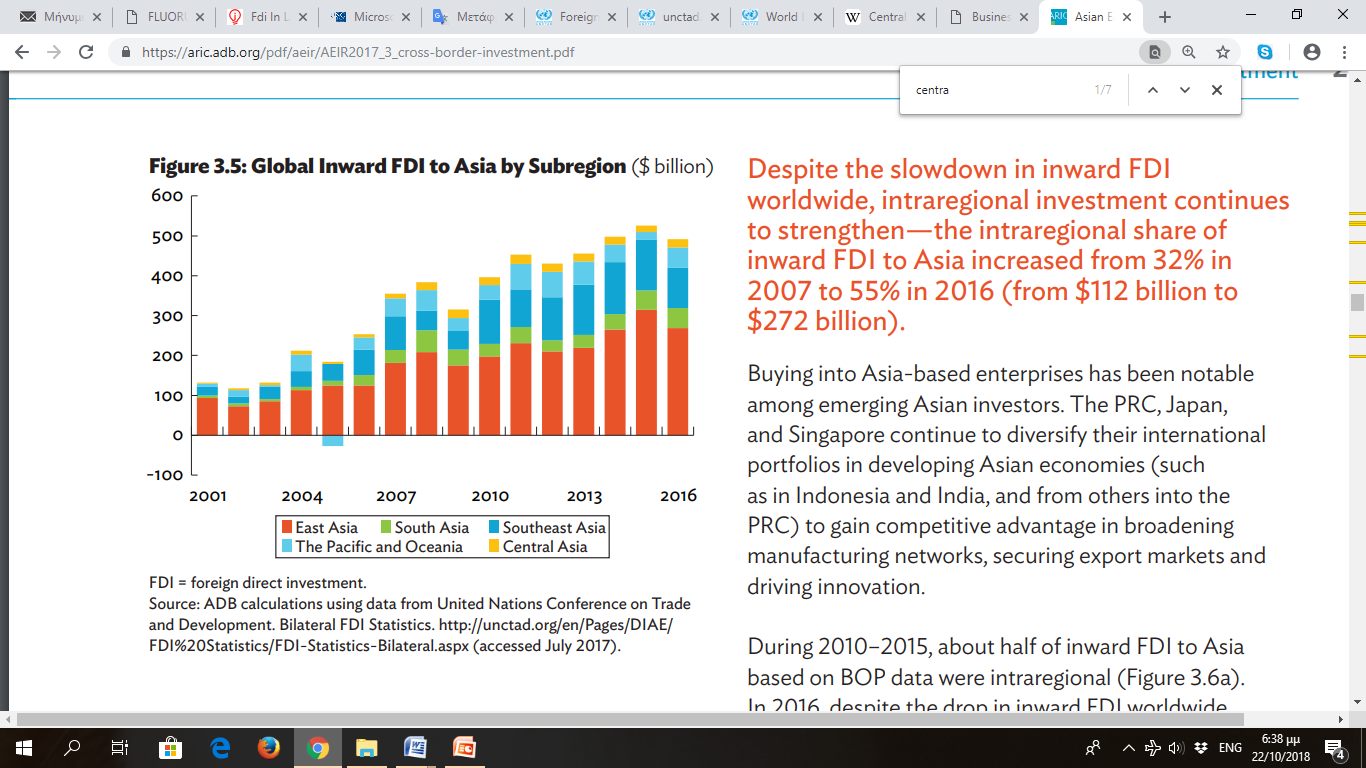 7
Εισροές ΑΞΕ στις χώρες της Κεντρικής Ασίας (2016-2017)
Πηγή: UNCTAD (2018)
*$ Εκατ.
8
Λόγοι εστίασης στο Περού
Η κυβέρνηση του Περού έχει προχωρήσει σε ποικίλες οικονομικές και πολιτικές μεταρρυθμίσεις ώστε να προσελκύσει περισσότερες ΑΞΕ, εφαρμόζοντας νεοφιλελεύθερες πολιτικές (Βury, 2015). 
Για να προσελκύσει ξένους επενδυτές το Περού ανοίχθηκε σε ξένες αγορές εφαρμόζοντας απελευθέρωση των τιμών, μείωση του πληθωρισμού κι αύξηση των ιδιωτικοποιήσεων (Olapido, 2013).  
Η χώρα βελτίωσε σημαντικά τις υποδομές, εξασφαλίζοντας οικονομική ανάπτυξη, κοινωνικά οφέλη και προσέλκυση ΑΞΕ (Cole & Roberts, 2011).   
Βελτιώσεις πραγματοποιήθηκαν και στους τομείς των μεταφορών και των τηλεπικοινωνιών, οι οποίες όμως περιορίστηκαν στις αστικές περιοχές (Urrunaga & Aparicio, 2013).
9
Λόγοι εστίασης στο Περού (2)
Η εισροή ξένων κεφαλαίων στο Περού επέφερε μείωση του ποσοστού φτώχειας κατά 10% (Castro et al, 2012), αύξηση της παραγωγικότητας και οικονομική μεγέθυνση (Alfaro et al, 2008).   
Λόγω των εισροών ΑΞΕ παρατηρήθηκε μείωση των κοινωνικών ανισοτήτων στη χώρα (Xu, 2010).   
Οι ΑΞΕ στο Περού απορροφήθηκαν κυρίως από τον εξορυκτικό κλάδο, τον τομέα της εστίασης και τη βιομηχανία πετρελαίου (Larsson & Ericsson, 2014; Rivas & Mayorga, 2011).
10
Λόγοι εστίασης στο Ουζμπεκιστάν
Από το 1991 το Ουζμπεκιστάν κατέβαλε σημαντικές προσπάθειες ανεξαρτητοποίησης και συνεργασίας με άλλες χώρες, όπως η Ρωσία, η Κίνα κι οι ΗΠΑ. 
Σκοπός της κυβέρνησης ήταν η μείωση των συγκρούσεων, η βελτίωση των κοινωνικών υποδομών και του εκπαιδευτικού επιπέδου ώστε να προσελκύσει περισσότερες ΑΞΕ (Spechler & Spechler, 2010). 
Οι κυριότεροι προσδιοριστικοί παράγοντες των εισροών ΑΞΕ στο Ουζμπεκιστάν είναι ο βαθμός οικονομικής απελευθέρωσης της χώρας και το επίπεδο της διαφθοράς.
Μέσω των εισροών ΑΞΕ η κυβέρνηση της χώρας κατάφερε να μειώσει το ποσοστό φτώχιας και να προαγάγει την προστασία του περιβάλλοντος (Abdolvand et al, 2014).
Το Ουζμπεκιστάν διαθέτει επάρκεια σε φυσικό αέριο και ορυκτούς πόρους.
11
Λόγοι εστίασης στο Ουζμπεκιστάν (2)
Το Ουζμπεκιστάν προσελκύει ΑΞΕ κυρίως στον κλάδο της ενέργειας (Reynoldson, 2005). Η χώρα επικεντρώθηκε στις ανανεώσιμες πηγές ενέργειας και βελτίωσε τις υποδομές στο συγκεκριμένο κλάδο ώστε να προσελκύσει περισσότερες ΑΞΕ (Saidmamatov et al, 2014).
Λόγω των πολιτισμικών και των αρχαιολογικών χαρακτηριστικών της χώρας, το Ουζμπεκιστάν προσέλκυση ΑΞΕ και στον τομέα του τουρισμού. 
Τέλος, οι εισροές ΑΞΕ στη χώρα απορροφήθηκαν και από τους τομείς των υπηρεσιών και της κλωστοϋφαντουργίας. 
Η κυβέρνηση επέβαλε πολιτικές αντιμετώπισης των κρίσεων για να προσελκύσει ΑΞΕ και σταθερή στρατηγική παγκοσμιοποίησης.
12
Το Περού ως χώρα υποδοχής ΑΞΕ
Οι εισροές  ΑΞΕ στο Περού έχουν μειωθεί σημαντικά σε σύγκριση με το 2012.
Το 2016 οι εισροές ΑΞΕ ανέρχονταν σε $6,8 εκατ. 
Αντίθετα, το 2012 η χώρα είχε καταφέρει να απορροφήσει ΑΞΕ που ανέρχονταν σε $11,7 εκατ.
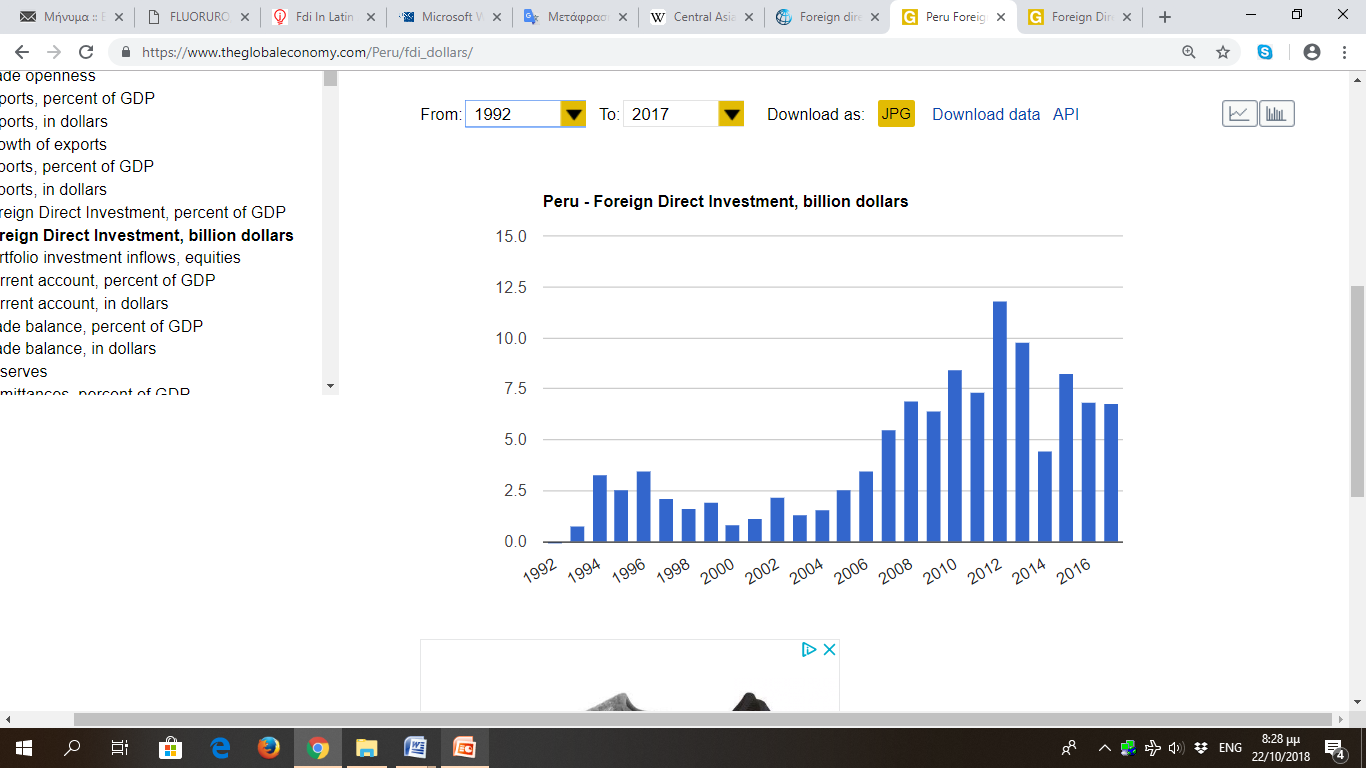 13
Το Ουζμπεκιστάν ως χώρα υποδοχής ΑΞΕ
Από το 2014 έως σήμερα παρατηρείται μειωμένη εισροή ΑΞΕ στο Ουζμπεκιστάν. 
 Το έτος 2010 η χώρα απορρόφησε τις περισσότερες εισροές ΑΞΕ, οι οποίες ανέρχονταν σε $1,64  εκατ.
Αντίθετα, οι χαμηλότερες εισροές ΑΞΕ σημειώθηκαν το 1995 (-$0,02 εκατ.)
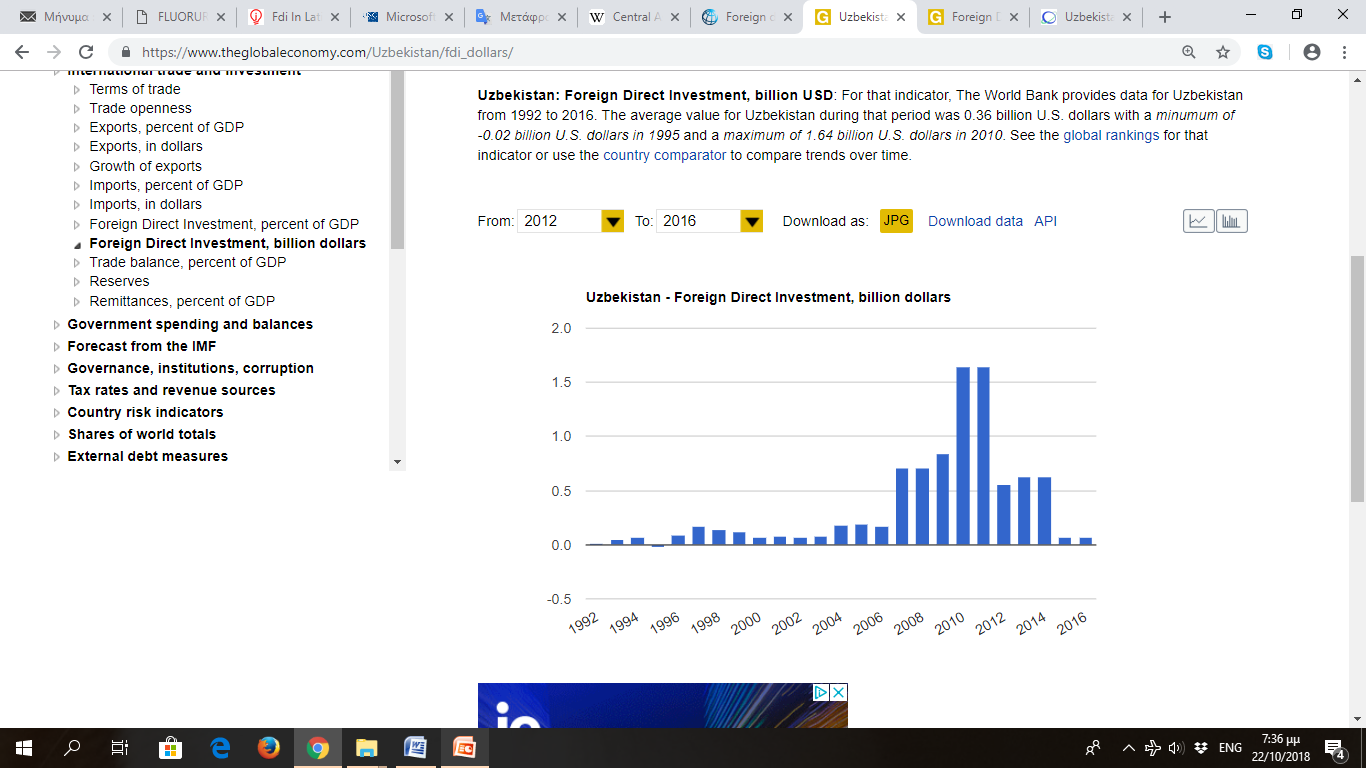 14
Συγκριτική μελέτη μεταξύ των δύο χωρών
Πηγή: Metaxas & Kechagia (2013)
15
Κατανομή εισροών ΑΞΕ ανά τομέα
Περού
Ουζμπεκιστάν
Εξορυκτικό κλάδο
Αγροτικό τομέα
Τομέα της ενέργειας και των ανανεώσιμων πηγών
Τεχνολογίες διαχείρισης υδάτων
Υποδομές εστιασμένες σε ανανεώσιμες πηγές ενέργειας
Τομέα υπηρεσιών
Κλάδος κλωστοϋφαντουργίας
Τομέα τουρισμού
Εξορυκτικό κλάδο
Κλάδος εστίασης
Βιομηχανία πετρελαίου και φυσικού αερίου
Υποδομές
Πηγή: Metaxas & Kechagia (2013)
16
Συμπεράσματα
Τόσο στη Λατινική Αμερική όσο και στην Κεντρική Ασία η εισροή ΑΞΕ συνέβαλε στην οικονομική μεγέθυνση.
Οι εισροές ΑΞΕ στις συγκεκριμένες περιφέρειες δεν επηρεάστηκαν σημαντικά από τη χρηματοπιστωτική κρίση του 2007 – 2008. 
Οι χώρες που προσέλκυσαν περισσότερες ΑΞΕ είχαν κοινά χαρακτηριστικά, όπως οι προσπάθειες για οικονομική απελευθέρωση και σταθερότητα,  η απελευθέρωση εμπορίου κ.α.
Οι εξεταζόμενες χώρες βελτίωσαν τις κυβερνητικές πολιτικές τους και κατάφεραν να επιτύχουν οικονομική μεγέθυνση μέσω της εισροής ΑΞΕ.
Η εισροή ΑΞΕ στις εξεταζόμενες χώρες επέφερε μείωση των κοινωνικών ανισοτήτων.
Οι βασικοί προσδιοριστικοί παράγοντες των ΑΞΕ στις εξεταζόμενες χώρες είναι το μέγεθος της αγοράς κι η οικονομική σταθερότητα.
17
Συμπεράσματα
Παρατηρείται ότι οι δύο χώρες καταφέρνουν να προσελκύουν ΑΞΕ παρά το διαφορετικό καθεστώς (φιλελεύθερο στο Περού VS απολυταρχικό στο Ουζμπεκιστάν).
Και οι δύο χώρες προσελκύουν ΑΞΕ καθώς είναι πλούσιες σε φυσικούς πόρους (το Περού σε πετρέλαιο και φυσικό αέριο, ενώ το Ουζμπεκιστάν σε φυσικό αέριο και ορυκτούς πόρους).
Οι εξεταζόμενες χώρες θα πρέπει να παράσχουν περισσότερα οικονομικά, επενδυτικά και κοινωνικά κίνητρα σε ξένους επενδυτές ώστε να προσελκύσουν περισσότερες ΑΞΕ.
Μέσω της βελτίωσης των πολιτικών και μακροοικονομικών συνθηκών το Περού και το Ουζμπεκιστάν θα μπορούσαν να απορροφήσουν περισσότερες ΑΞΕ.
Και οι δύο χώρες πρέπει να επικεντρωθούν στην προστασία του περιβάλλοντος.
18
Προτάσεις
Στην περίπτωση του Περού προτείνονται:
Η δημιουργία ανταγωνιστικού ιδιωτικού τομέα μέσω των ιδιωτικοποιήσεων. 
Αποτελεσματική διαχείριση των φυσικών πόρων μέσω της αποφυγής εξόρυξης μη – ανανεώσιμων πηγών ενέργειας και της ορθής κατανομής των πόρων προς αποφυγήν ανισοτήτων.
Περαιτέρω βελτίωση των υποδομών, κυρίως στις αγροτικές περιοχές, με σκοπό την αποτελεσματική διαχείριση του νερού, τη βελτίωση των μεταφορών και των συνθηκών υγιεινής. 
Καταπολέμηση της διαφθοράς και αύξηση της διαφάνειας  μέσω της αποκέντρωσης και της μείωσης της γραφειοκρατίας, αποσκοπώντας στη δημιουργία ενός ανταγωνιστικού επενδυτικού περιβάλλοντος. 
Βελτίωση του εκπαιδευτικού επιπέδου και υιοθέτηση σύγχρονων τεχνολογιών που προάγουν την καινοτομία.
19
Προτάσεις
Στην περίπτωση του Ουζμπεκιστάν προτείνονται:
Η περαιτέρω μείωση της φτώχειας και η βελτίωση των συνθηκών διαβίωσης σε αγροτικές κι αστικές περιοχές.  Παροχή οικονομικών κι εκπαιδευτικών ευκαιριών σε όλες τις κοινωνικές ομάδες ώστε να αυξηθούν τα ποσοστά απασχόλησης και να εξασφαλιστεί πρόσβαση όλων των μαθητών στην εκπαίδευση.
Βελτίωση των κοινωνικών πολιτικών μέσω της ανάπτυξης του τομέα της υγείας.
Ανάπτυξη του τομέα των μεταφορών  ώστε να ενισχυθούν οι εξαγωγές και η ανταγωνιστικότητα, καθώς η χώρα δεν έχει πρόσβαση στη θάλασσα. Επίσης, μείωση του κόστους μεταφοράς και αύξηση της αξιοπιστίας των μεταφορών.
Εκδημοκρατισμός του καθεστώτος ώστε να βελτιωθεί το επενδυτικό περιβάλλον, να μειωθεί ο επενδυτικός κίνδυνος και να βελτιωθεί το νομικό σύστημα.
20
Βιβλιογραφικές αναφορές
Alfaro L., Kalemli – Ozcan S., Volosovych V. (2008). Why doesn’t capital flow from rich to poor countries? An empirical investigation, Review of Economics and Statistics, 90 (2): 347 – 368
Bengoa M., sanchez – Robles B. (2003). Foreign direct investment, economic freedom and growth: New evidence from Latin America, European Journal of Political Economy, 19 (3): 529 – 545
Bury J. (2005). Mining mountains: Neoliberalism, land texture, livelihoods and the new Peruvian mining industry in Cajamarca, Environment and Planning A, 37 (2): 221 – 239
Castro J.F., Baca J., Ocampo J.P. (2012). (RE) counting the poor in Peru: A multidimensional approach, Latin American Journal of Economics, 49 (1): 37 – 65 
Kantarci K. (2007). Perceptions of foreign investors on the tourist market in central Asia including Kyrgyzstan, Kazakhstan, Uzbekistan, Turkmenistan, Tourism Management, 28(3): 820 – 829 
Metaxas Τ., & Kechagia, P. (2013). FDI in Latin America and Central Asia: A comparative analysis between Peru and Uzbekistan, Applied Econometrics and International Development, 16(2)
21
Oladipo O.S. (2013). Does foreign direct investment cause long run economic growth? Evidence from the Latin American and the Caribbean countries, International Economics and Economic Policy, 10(4): 569 – 582 
Rivas R.M., Mayorga D. (2011). Internationalization of Peruvian cuisine: An analysis of internationalization strategies of Peruvian restaurants, Innovar, 21 (39): 205 – 216
Saidmamatov O., Salaev S., Eschanov B., Shimin L (2014). Renewable energy potential of developing countries: The drivers towards a green economy (a case study from Uzbekistan), International Journal of Green Economics, 8 (2): 134 – 143 
Spechler D.R., Spechler M.C. (2010). The foreign policy of Uzbekistan: Sources, objectives and outcomes: 1991 – 2009, Central Asian Survey, 29 (2): 159 – 170
Xu X. (2010). China’s outbound energy F.D.I. and cooperation with Canada, Geopolitics of Energy, 32 (4): 6 – 10
22